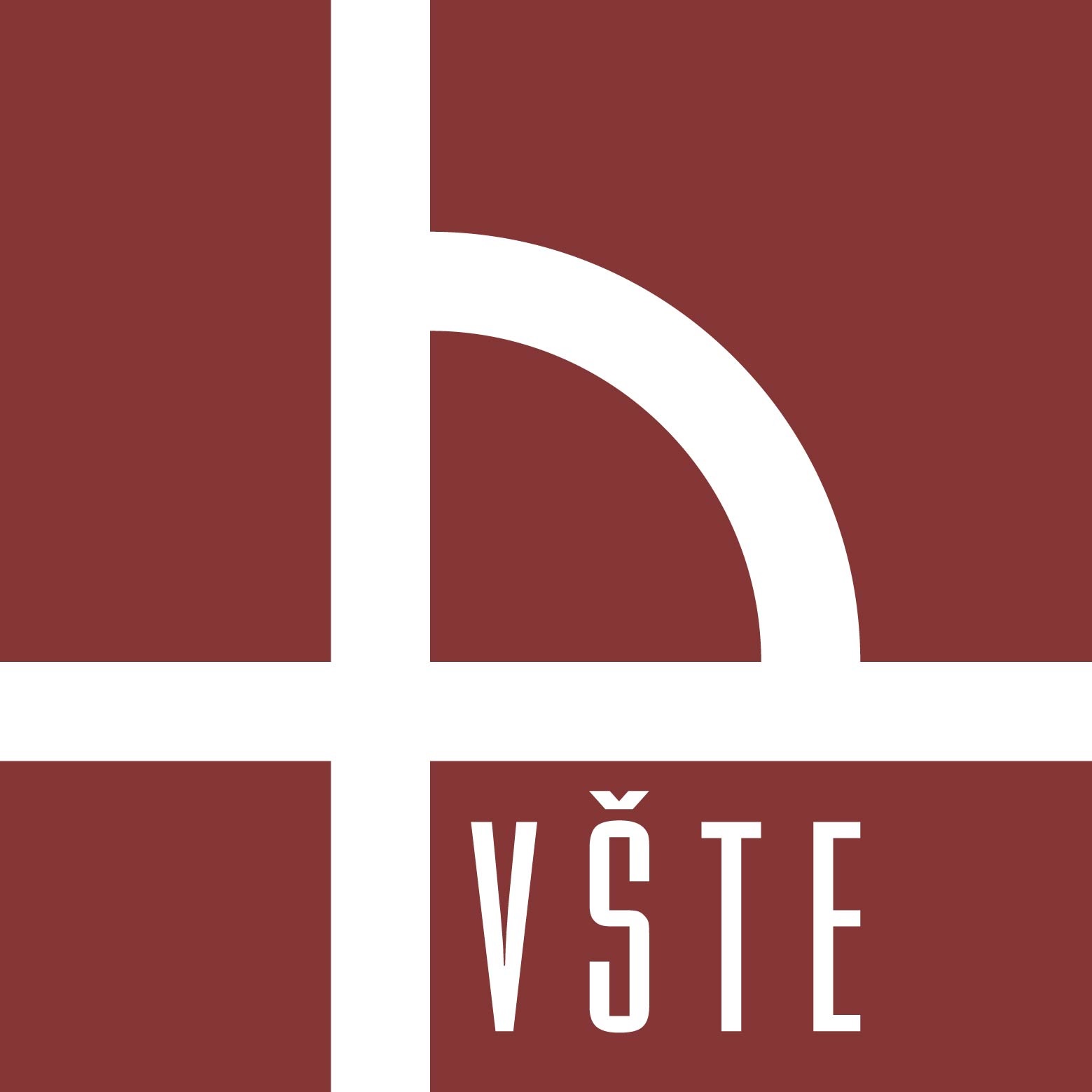 VYSOKÁ ŠKOLA TECHNICKÁ A EKONOMICKÁ
 V ČESKÝCH BUDĚJOVICÍCH
Ústav technicko - technologický
Řetězový převodový mechanismus – konstrukce, výpočty, technologie a montáž
Autor: Pavel Pinc (18768)
Vedoucí práce: doc. Ing. Ján Kmec, CSc.
Oponent práce: Ing. Monika Karková, PhD.
České Budějovice, červen 2018
Cíl práce
Analyzovat převodový mechanismus z hlediska účelu, vlastností. Posoudit silné a slabé stránky vybraného mechanismu. Navrhnout postupy na konstrukční řešení a výpočet vybraného řetězového mechanismu. Aplikovat navržené postupy na vybraný mechanismus.
Součástí práce je i výkresová dokumentace vybraného řetězového převodového mechanismu společně s 3D modelem, vytvořeným v CAD programu (Creo 4.0).
Osnova práce
Úvod + Cíl práce
Teoretická část
Obecně o převodových mechanismech
Konkrétně o řetězových převodových mechanismech
Aplikační část
Příklad za použití vybraných výpočtových postupů
Pevnostní kontrola zvoleného mechanismu
Volba ložisek ozubených kol
2D a 3D výkresová dokumentace k zvolenému mechanismu
Závěr a diskuze výsledků
Teoretická část – úvod do problému
Určení stupňů volnosti
i = 3𝑛 . 2 (𝑝+𝑟) − 𝑜
Převodový poměr
Účinnost převodu
Obecný převodový mechanismus
Základní rozdělení převodů
Teoretická část – převod řetězem
Výhody
Nevýhody
Typy řetězů
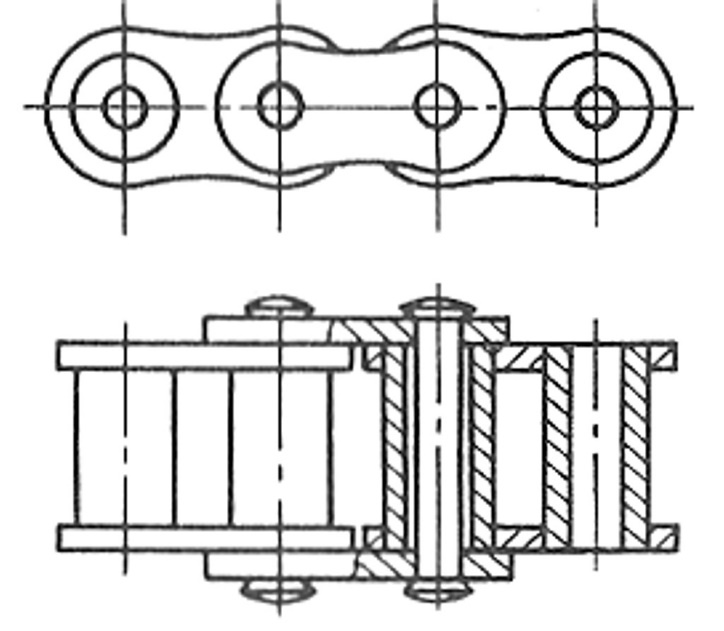 Svařované
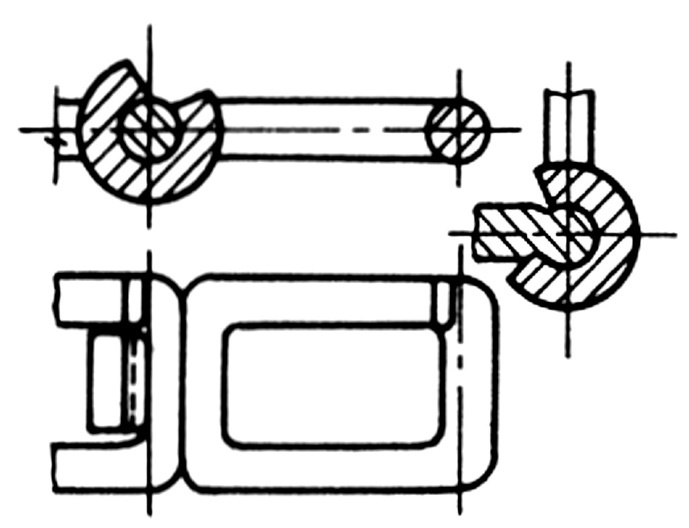 Kloubové
Ewartové			
Gallovy čepové
Reynoldovy zubové 
Lamelové
Pouzdrové 
Válečkové 
Flyerovy
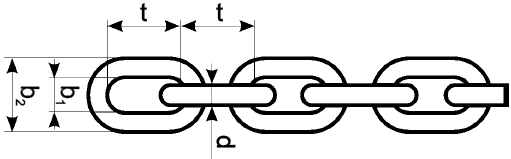 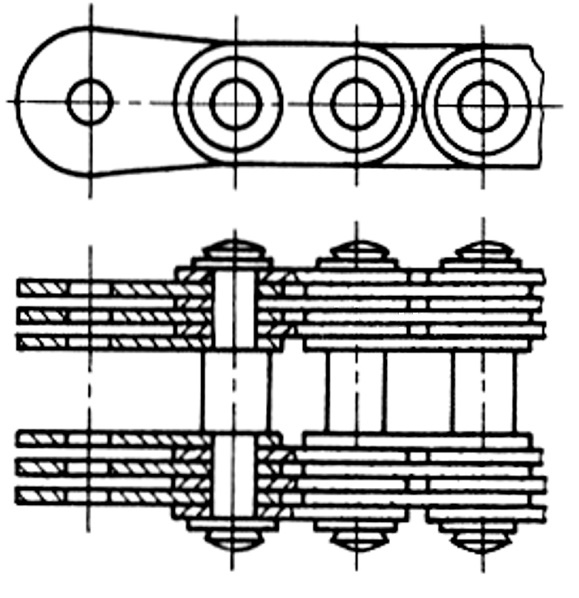 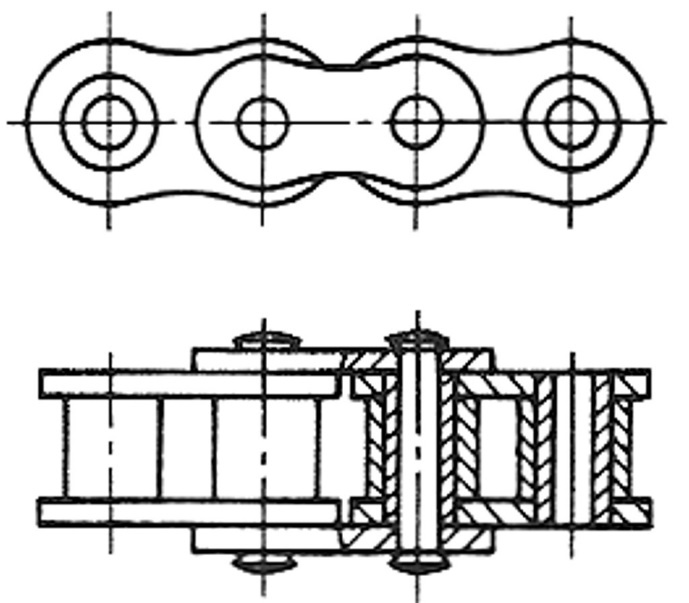 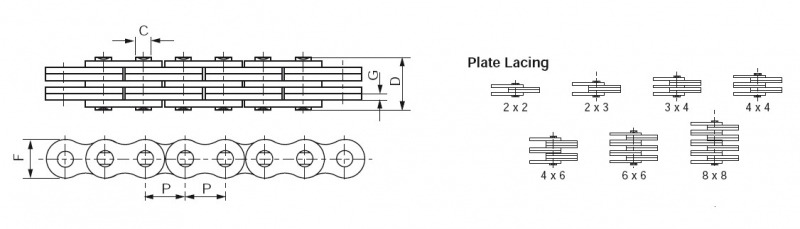 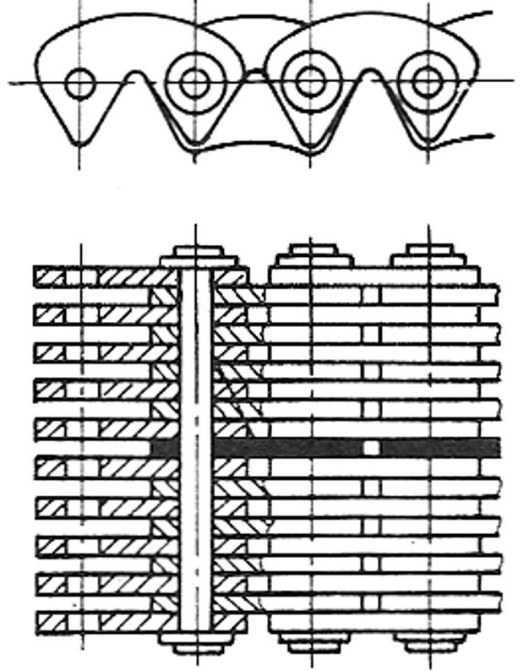 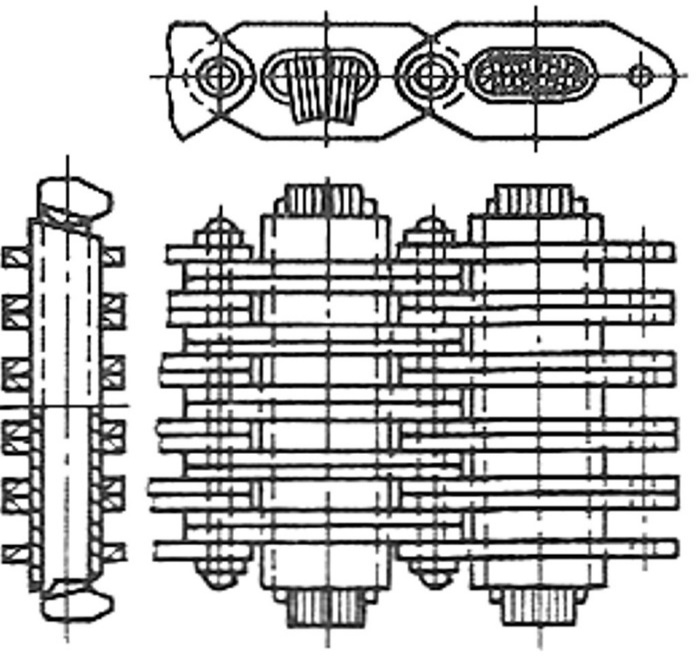 Výpočet řetězových převodů
1- pro řetězy uvedené z diagramu 1 a 2 (Tab. 1)
0,8 - pro řetězy neuvedené z diagramu 1 a 2 (Tab. 1)
1,5 – pro řetězy s dlouhou roztečí
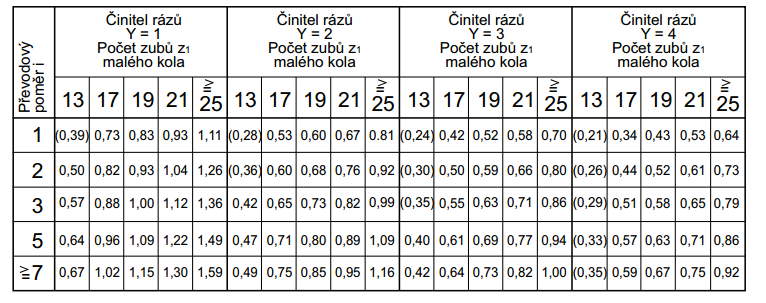 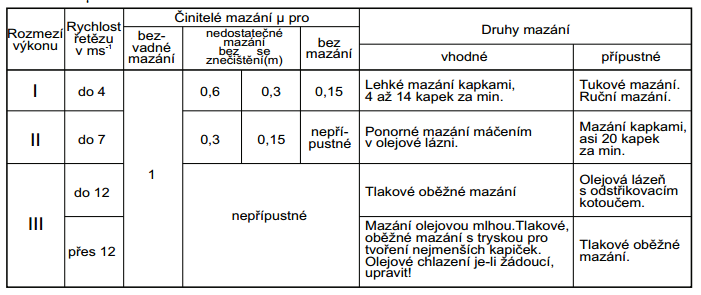 Výpočet řetězových převodů
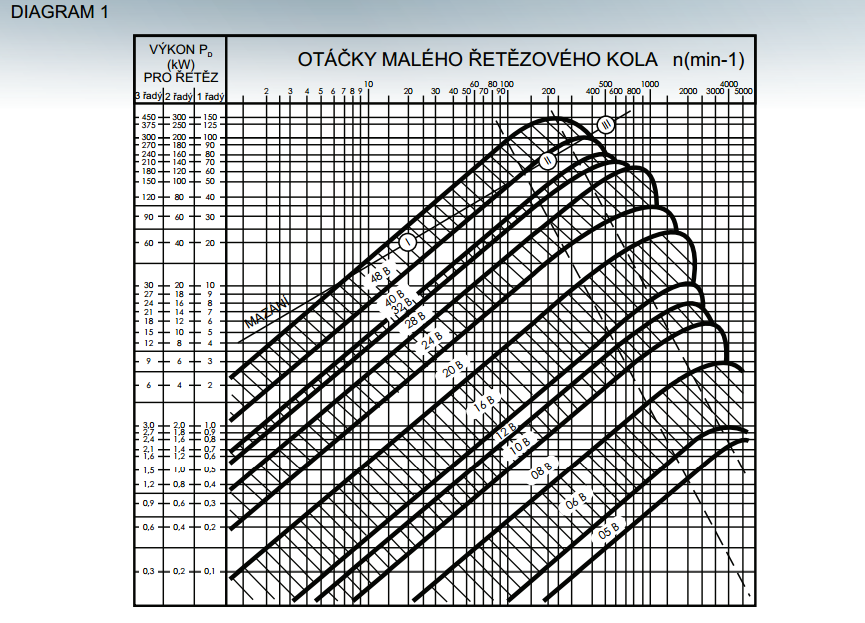 Životnost řetězu, Řetězová kola, Montáž a údržba
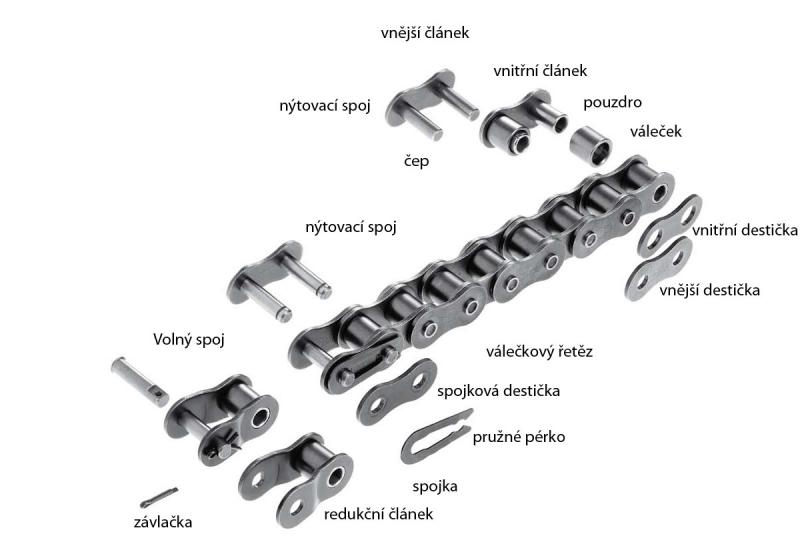 ∆L = L – Lz
Lz = x. p
Pro klasické řetězy
∆L[max] = 2 % Lz (dle ČSN)
Aplikační část - příklad
Obrážečka je poháněna elektromotorem s převodovkou pomocí řetězového převodu. Příkon na hnacím kole je 2 kW a otáčky 90 min-1. Otáčky hnaného hřídele napojeného na smykadlo požadujeme 45 min-1. Osová vzdálenost kol nebyla určena ani požadovaný průhyb dolní části větve. Mazání řetězu je požadováno v olejové lázni.
P1 = 2000 W
n1 = 90 min-1.
n2 = 45 min-1.
a =? 
p =?
Zvolen řetěz 16 B-1 ČSN 02 3311
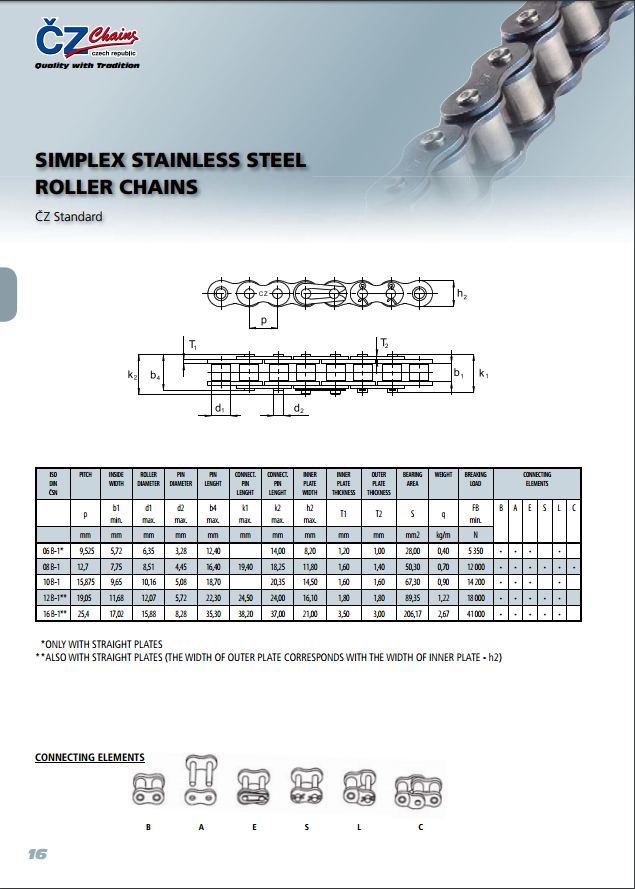 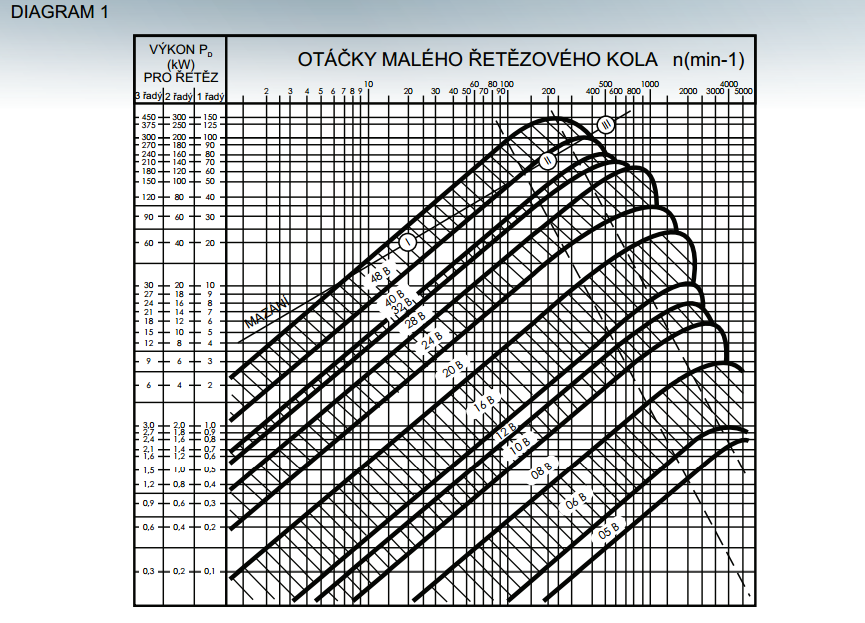 Aplikační část - kontrola
Kontrola správné volby počtu zubů
z1 = 19z -> z1 = 17z
2.  Kontrola řetězu na přetržení
L = x. p
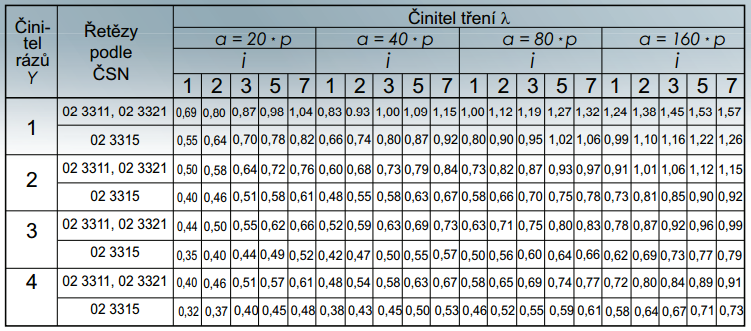 Aplikační část – volba ložisek ozub. kol
61911-2RS1
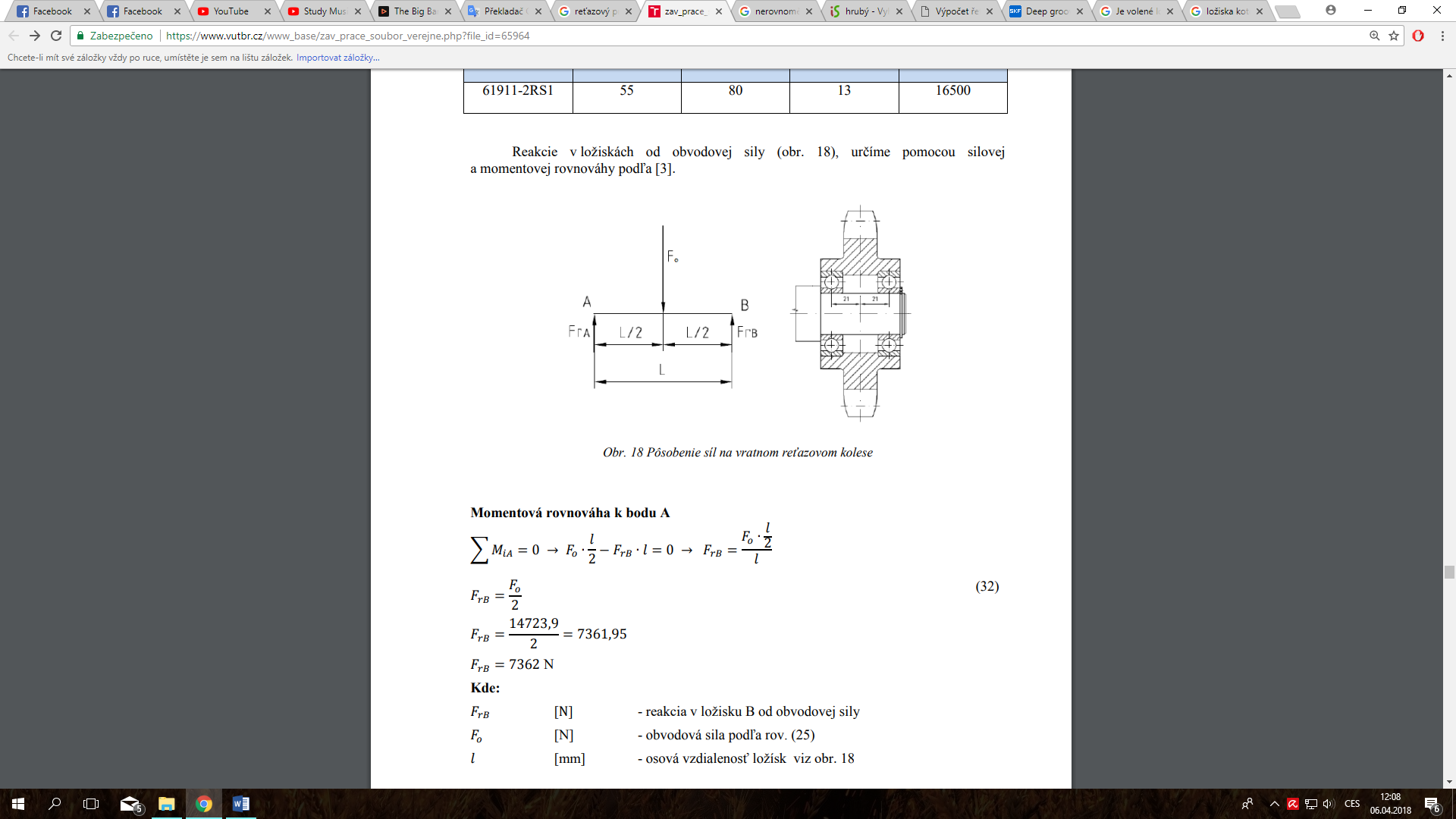 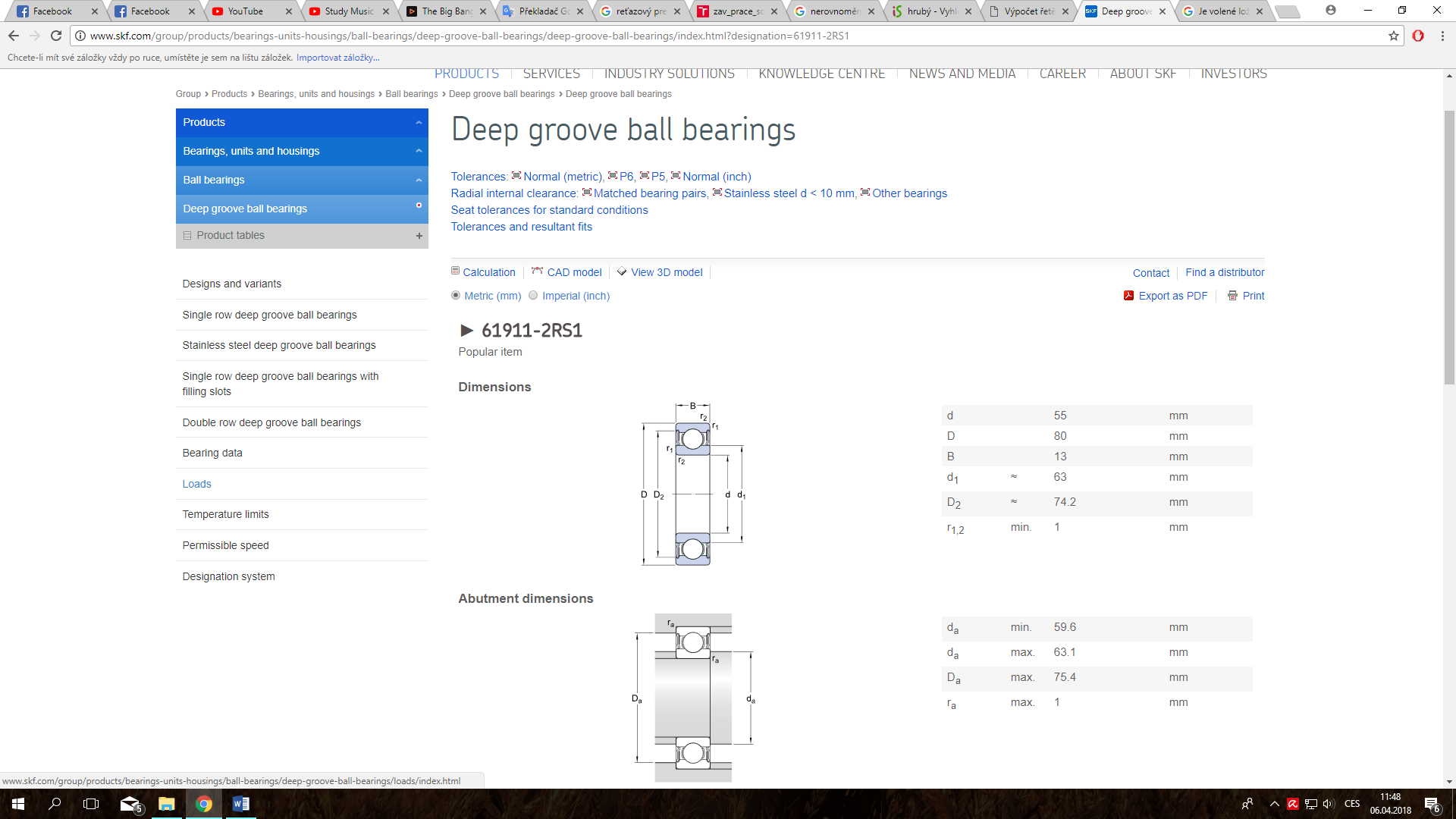 Diskuze výsledků, návrh na opatření
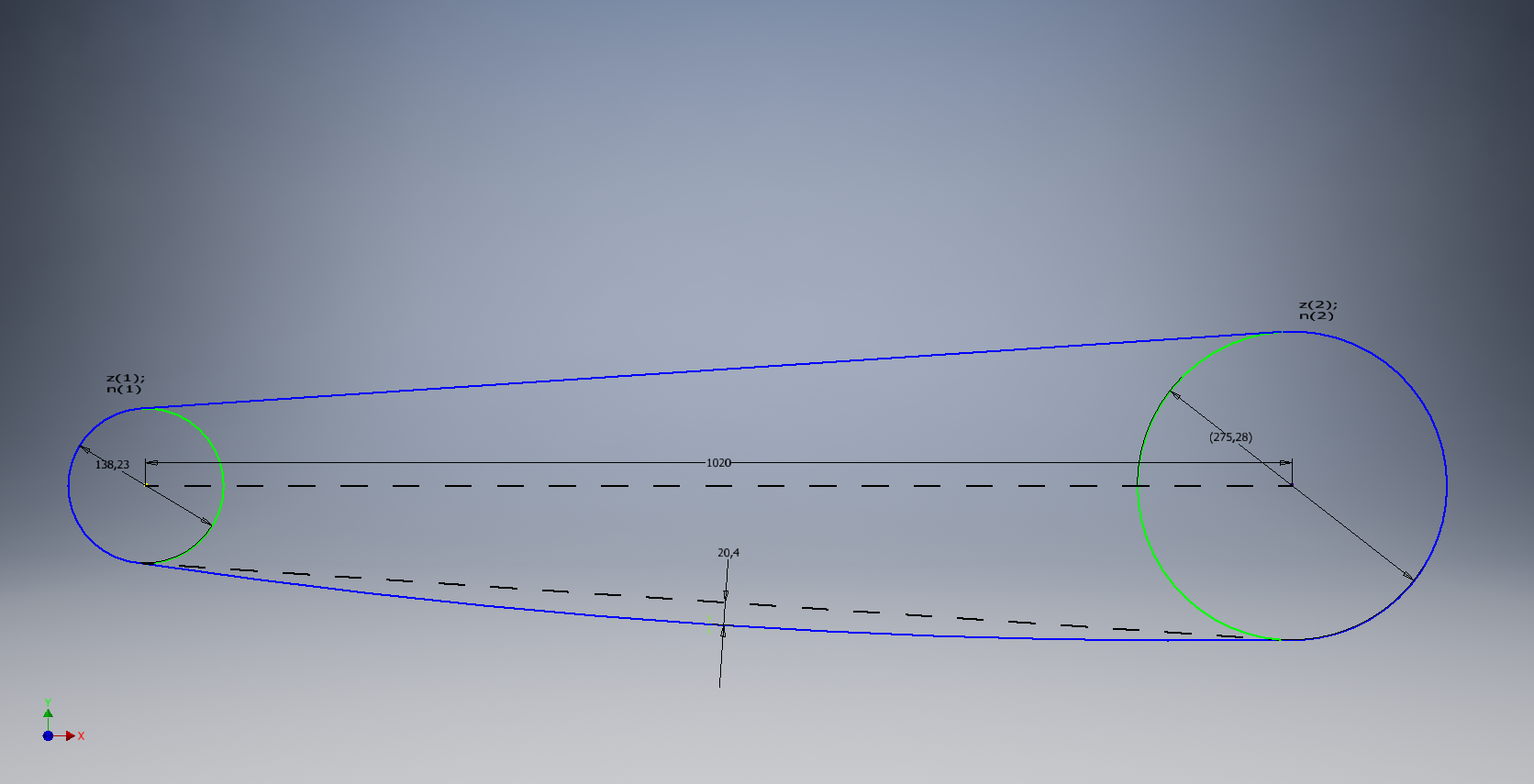 Zvolený řetěz 16 B-1 ČSN 02 3311 vyhověl všem podmínkám 
Předimenzování ložisek
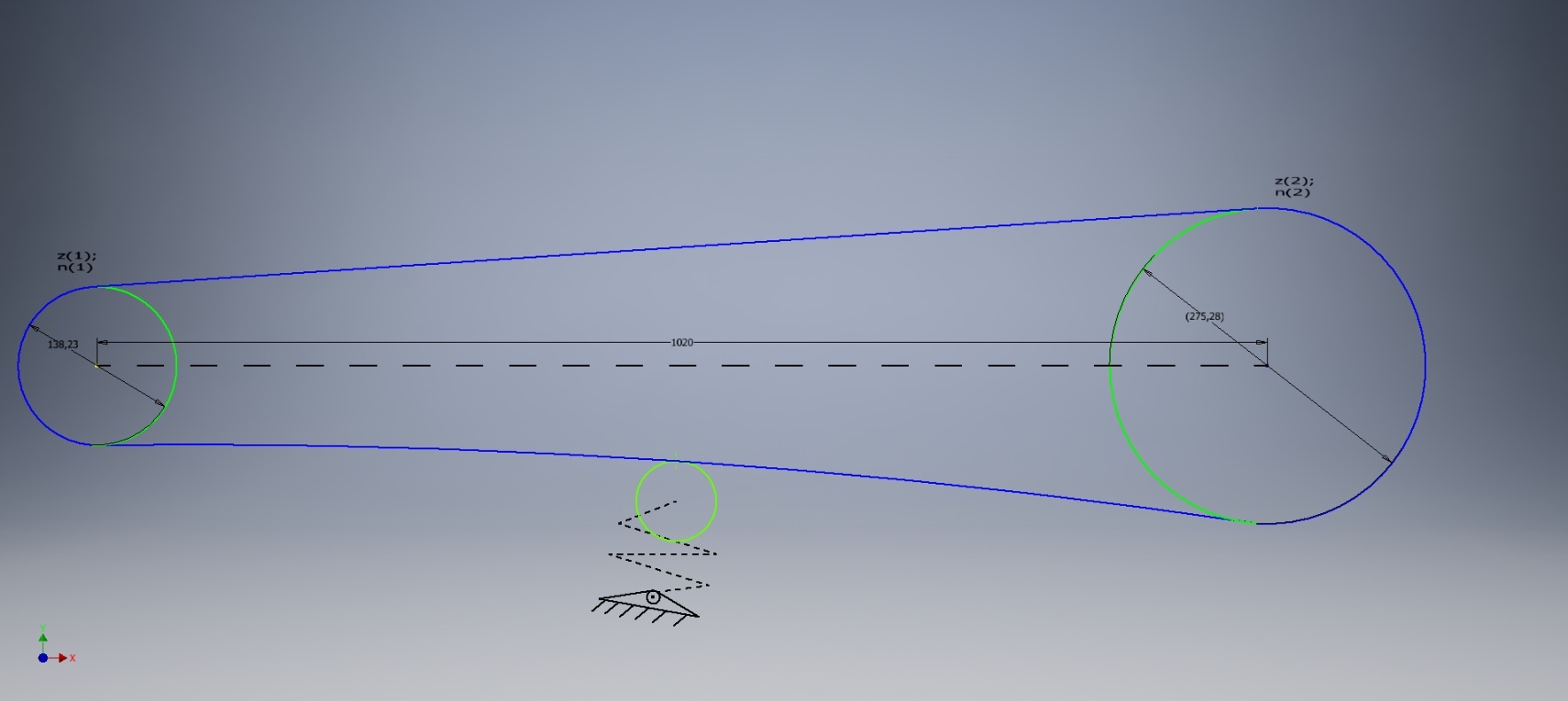 Výstup práce
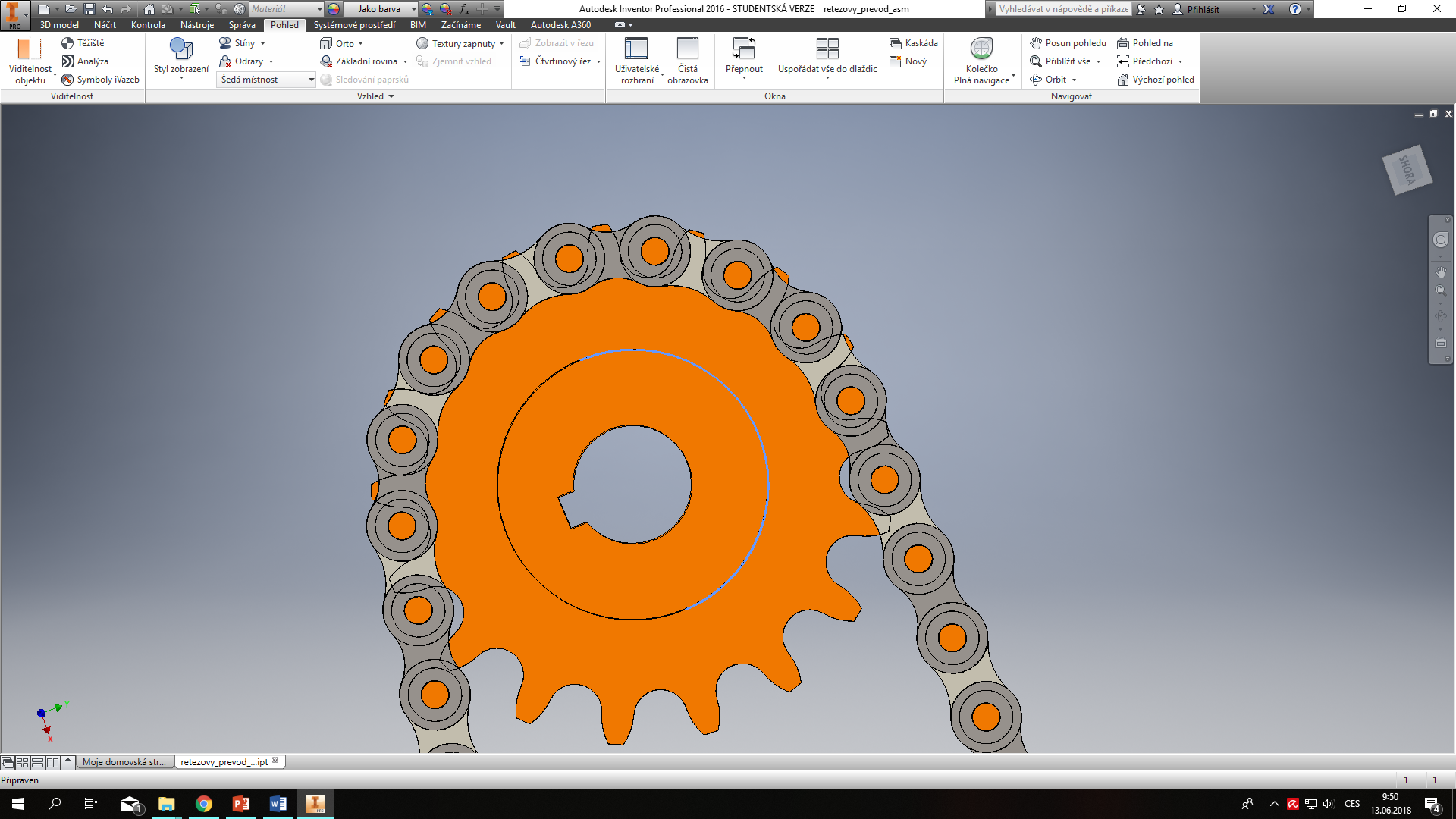 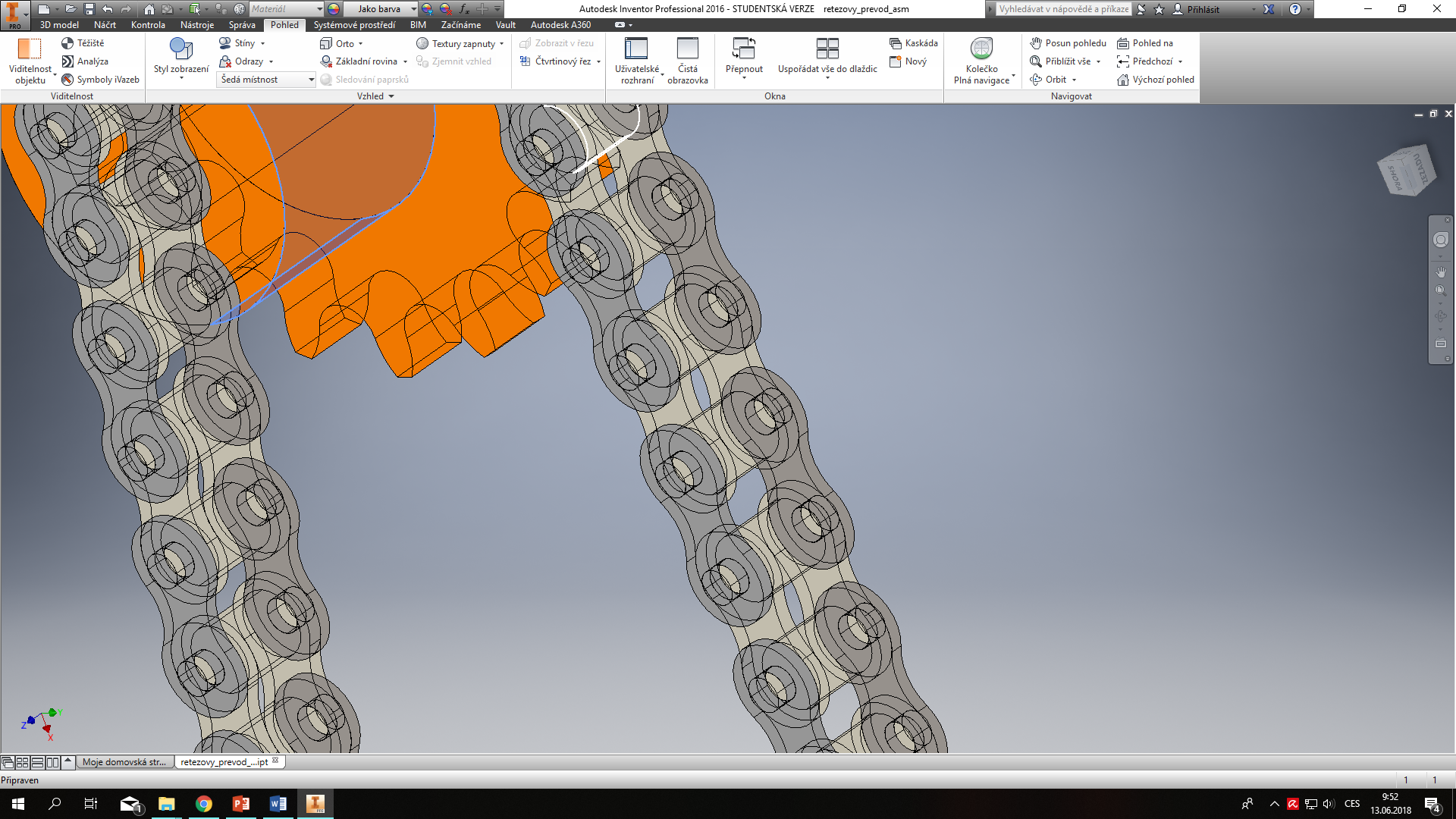 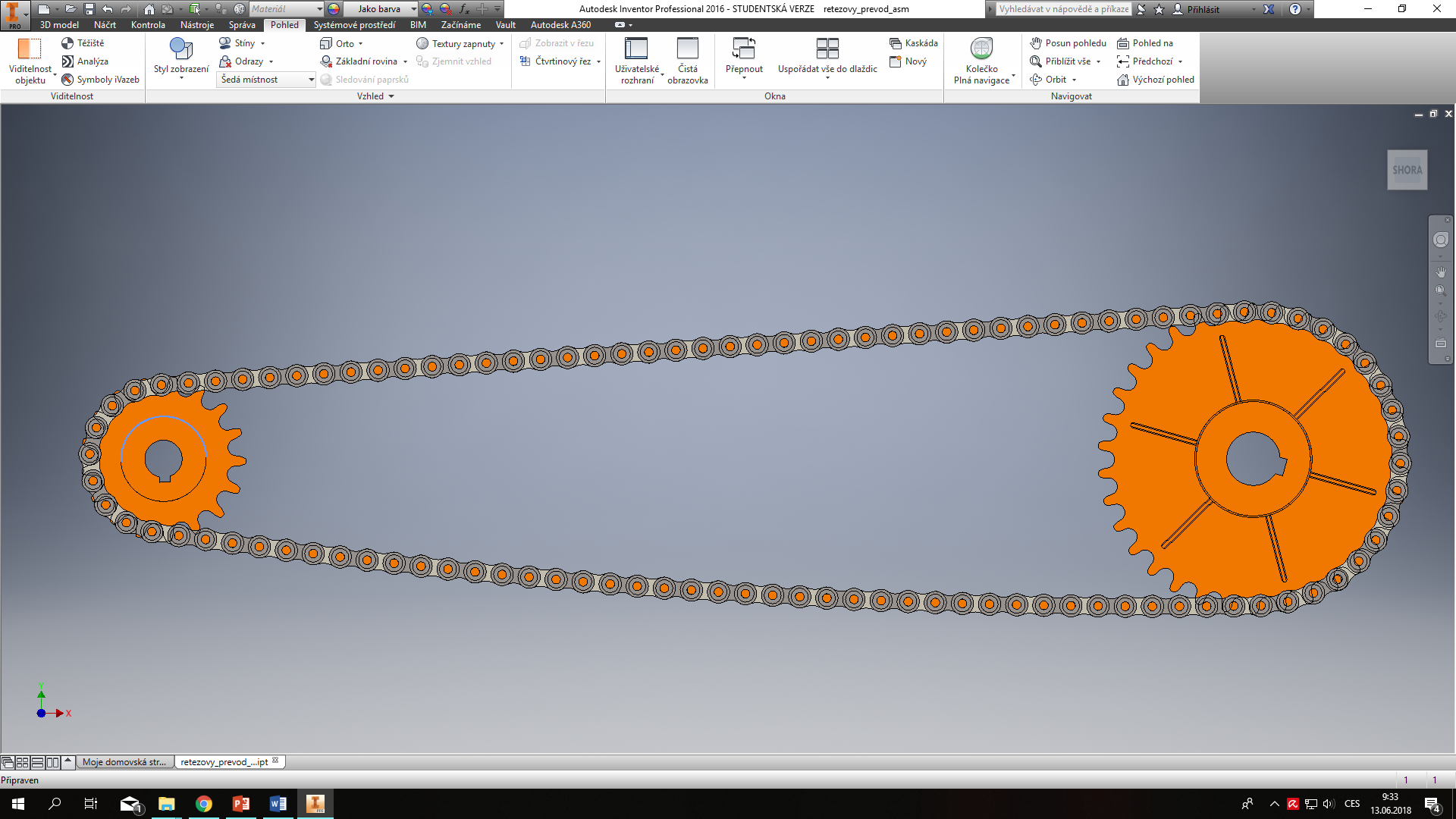 Výstup práce
Doplňující dotaz
V čem vidíte přínos Vaší BP?
Děkuji za pozornost!